Omavalvonnan seurantatietojen raportointi
Tulosalue: Erikoissairaanhoidon avopalvelut, Sosiaali- ja terveyskeskus
Raportoitava ajanjakso: 1-4.2025
Lyhenteet:
NPS (Net Promoter Score): Suositteluindeksi (asiakkaat ja henkilöstö)
Haipro: Haitta- ja vaaratapahtumailmoitus -järjestelmä 
Edellisen kauden (9-12.2024) arvo ilmoitetaan suluissa.
Saatavuus
Hoitoon pääsy 
terveyspalveluissa
Erikoissairaanhoidon avopalveluiden lähetteiden käsittelyajat sekä jonotiedot löytyvät Pohjanmaan hyvinvointialueen verkkosivuilta. Tiedot päivitetään kuukausittain.
Lue lisää hoidon saatavuudesta ja odotusajoista.
Tilanne:
Käynnit:
perutut käynnit xxxx (4261) peruttomattomat käynnit xxxx (1098) 

Kokonaiskäyntimäärä xx xxx
(70 359) 
	

Digitaaliset hoitokontakttit:

Etävastaanotto hoitajalla: xxxx (5010)
Korjaavat toimenpiteet:
Luotettavat tiedot ajanjaksolta 1–4/25 puuttuvat uuden potilasjärjestelmän käyttöönoton vuoksi.

5/2024 alkaen osa käynneistä voidaan korvata puhelulla (etäkäynti), joka korvaa fyysisen käynnin. 
1/25 alkaen etäkäynti on pot.lle 10€  halvempi 

Poliklinikkakäynnin elektroninen peruminen on mahdollista sekä Vaasan että Pietarsaaren erikoissairaanhoidon avopalveluissa.

Takaisinsoitto ei ole laajennettu erikoissairaanhoidon avopalvelujen yksiköissä, odotellaan uutta pot.tietojärjestelmä Lifcare.
Turvallisuus ja laatu
Status 30.4.2025
Kaikki ilmoitukset: 70 (55)
Odottaa käsittelyä: 4 (6 %)
Odottaa lisätietoa: 2 (3 %)
Käsittelyssä: 17 (24 %)Valmis: 47 (67 %)
Vaaratapahtuma ilmoitusten määrä
Yleisimmät ilmoitustyypit henkilökunta:
Tiedonkulkuun ja tiedonhallintaan liittyvä
Lääke- ja nestehoitoon liittyvä
Hoidon/palvelun järjestelyihin tai saatavuuteen liittyvä. 
Laboratorio-, kuvantamis- tai muuhun potilastutkimukseen liittyvä
Asiakkaiden  ja omaisten tekemät vaaratapahtuma ilmoitusten määrä
Yhteydenotot potilasasia-vastaaville (kpl)
Korvattujen potilasvahinkojen määrä (kpl)
Korjaavat toimenpiteet
Kaikki Haipro-ilmoitukset käydään moniammatillisesti yksikkötasolla läpi osasto-/tiimikokouksissa. Prosesseja analysoidaan ja tarvittavia korjaavia toimenpiteitä suunnitellaan ja tehdään.
Medisiininen: x (0)Operatiivinen: 2 (0)
98 (83)
Asiakaskokemus
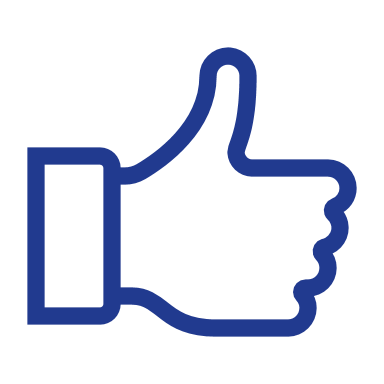 Positiivinen palauteoch Asiallinen, turvallinen ilmapiiri ja olo koko prosessin ajan.
Ihmisläheistä ja ystävällistä palvelua ja hoitoa. 

Negatiivinen palaute
Myöhästymisiä.
Asiakaspalautteen kokonaismäärä kauden aikana : 508 (450)
4,68 (4,50)
4,60
(4,48)
Tiedän, miten hoitoni/palveluni jatkuu
Minulle jäi tunne, että minusta välitettiin kokonaisvaltaisesti
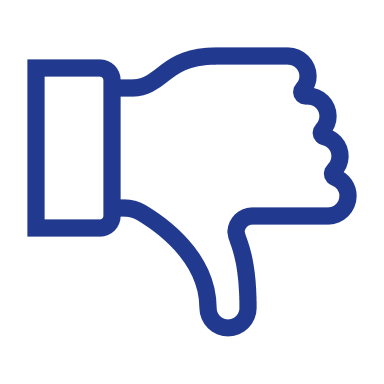 Saamani tieto hoidosta / palvelusta oli ymmärrettävää
4,55
(4,47)
4,66
(4,58)
Sain apua, kun sitä tarvitsin
Koin oloni turvalliseksi hoidon / palvelun aikana
4,63
(4,62)
4.74
(4,46)
Koin saamani hoidon / palvelun hyödylliseksi
81(80)
Muistutukset (lkm)
Kantelut (lkm)
4,76
(4,79)
4,67
(4,45)
Medisiininen: 2 (7)Operatiivinen 6 (6)
Hoitotyö: x (0)
Medisiininen: 0 (1)Operatiivinen: 0 (1)
Hoitotyö: x (0)
Hoitoani / Asiaani koskevat päätökset tehtiin yhteistyössä kanssani
Sain hoitoa ja palvelua äidinkielelläni
Osallisuus
Miten tuetaan asiakkaiden ja läheisten osallisuutta palveluiden suunnittelussa, toteutuksessa ja arvioinnissa:
Buddy healthcare (Helppari) sovelluksen käyttö lisätään suunnitelmallisesti.

Potilaat ovat osallisia omassa hoidossaan sekä hoitotapahtumien suunnittelussa.
Yhdessä sovitut teemat järjestöjen kanssa palveluiden kehittämiseen:
-
Tehdyt toimenpiteet palvelujen käyttäjien tekemien haitta- ja vaaratapahtumailmoitusten,
muistutusten ja kanteluiden perusteella: 
Ohjeistusten tarkistus ja päivitys.

Mahdollisuus käynnin perumiseen elektronisesti on  käytössä erikoissairaanhoidon avopalveluissa Vaasassa ja Pietarsaaressa

Yksiköiden kanslia puhelinaikoja on yritetty lisäämään , resurssien saatavuuden mukaan
Asiakasosallistujia, kokemusosaajia tai asiakasraati on mukana palvelujen kehittämisessä ja arvioinnissa:
HaiPro ja potilaspalautteet arvostetaan ja otetaan huomioon parannus- ja kehitysprosesseissa. 

Asiakasraadit osallistetaan osittain palveluiden kehittämisessä ja arvioimisessa.​
 
​
Henkilöstö
Henkilöstömäärä
Budjetoidut vakanssit: 111 (12,5)

Vapaat vakanssit: 2 (4),
Rekrytointi on auki
Työturvallisuusilmoituksia HaiPro-järjestelmän kautta: Ilmoitusten määrä: 11 (4)

Tavallisimmat tapahtumatyypit: 
1. Kaatui, liukastui, kompastui
2. Muu
3. Sisäilmaan liittyvä oire
Työhyvinvointia edistävät toimenpiteet: 
Avoin työkulttuuri, jossa henkilökunta on mukana ja osallisena. Tukee henkilökohtaista kehitystä jatkuvan oppimisen kautta, keskittyen työtehtäviin koulutuksen ja osaamisen mukaisesti. Tukee kulttuuria, jossa ammattilaiset auttavat toisiaan.
Sairaspoissaolopäivät

788,5/877
-5 (30)